Naming Convention HFT PIXEL
12-June-2009
pixel identification
sector – ladder – chip  -  row  -  column
1-10
4 (In)
1 (Out)
2 (Out)
3 (Out)
1-10
1-640
1-640
sector number
1
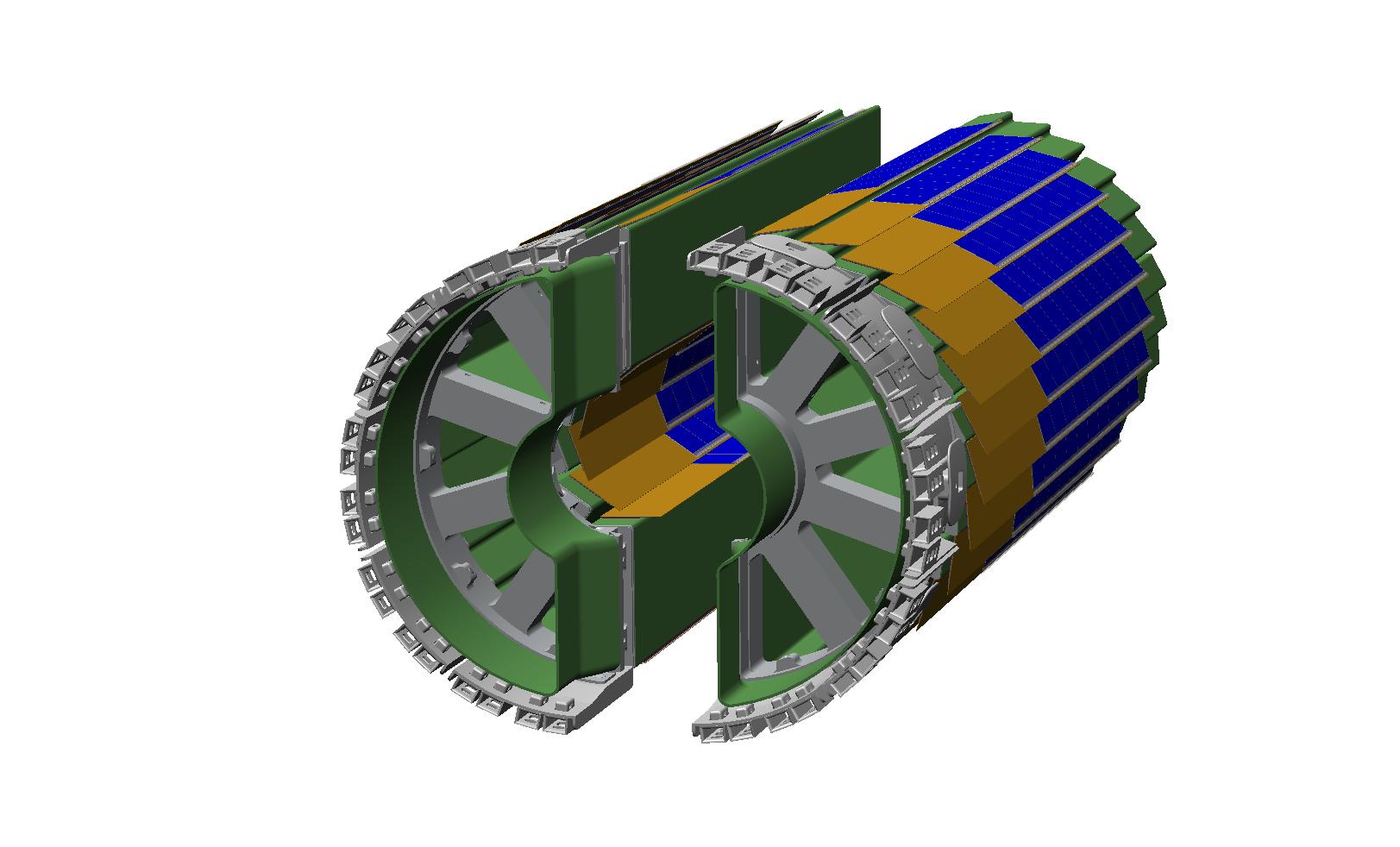 2
10
9
3
8
y
7
4
z
6
5
x
STAR coordinates
ladder naming follows right hand rule like the sector numbering
1
2
3
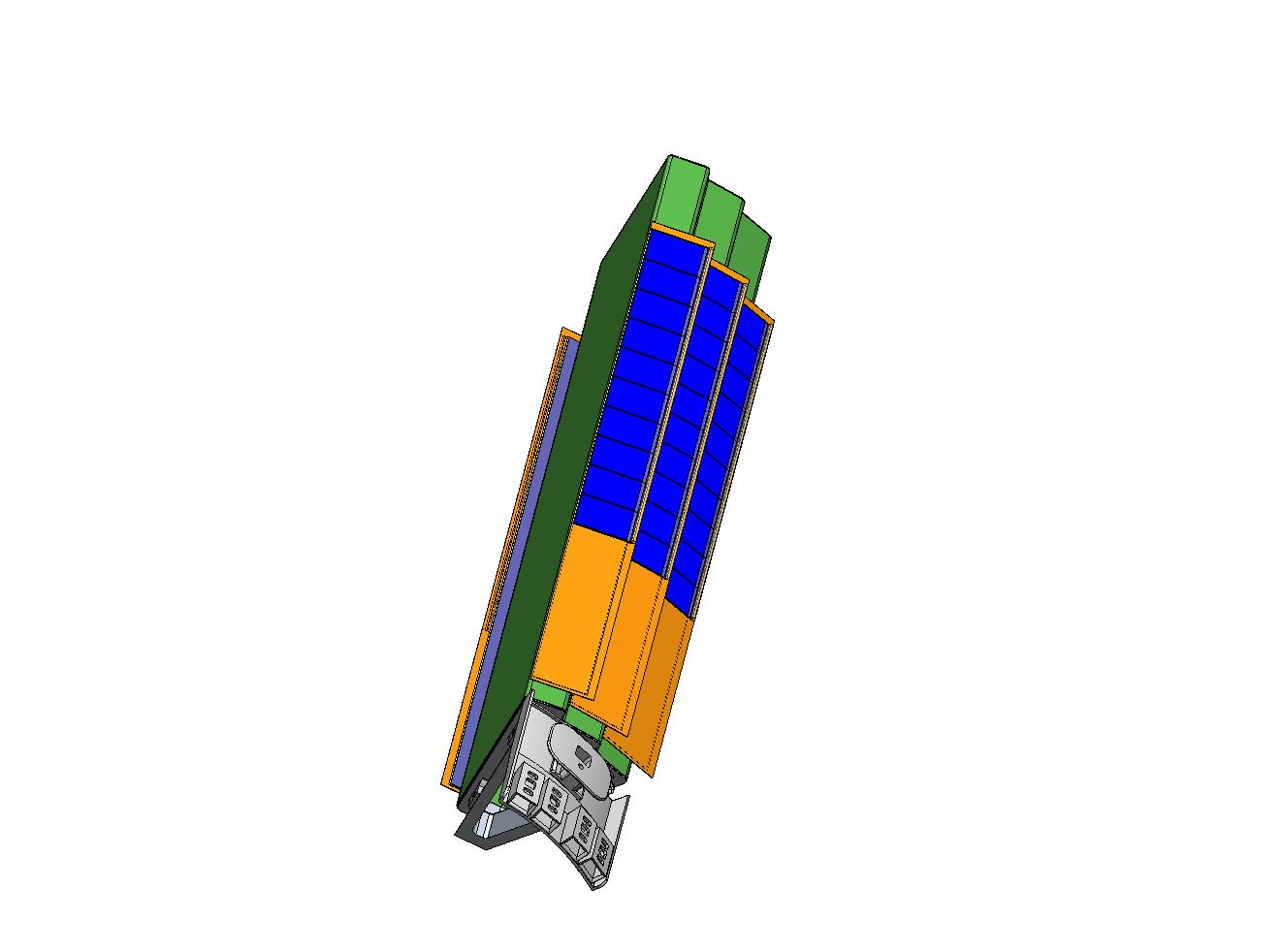 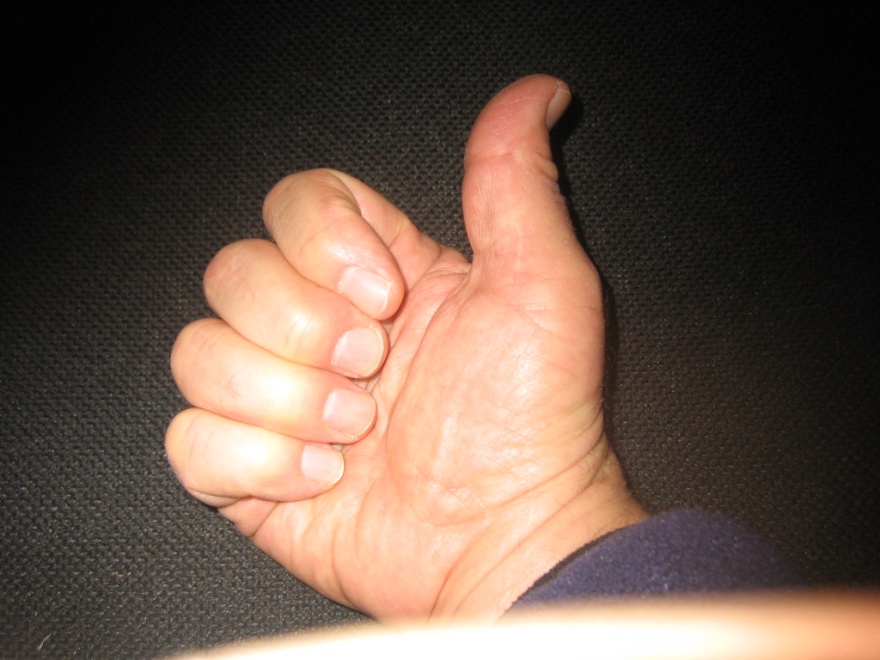 4
Z positive
chip naming on the ladder
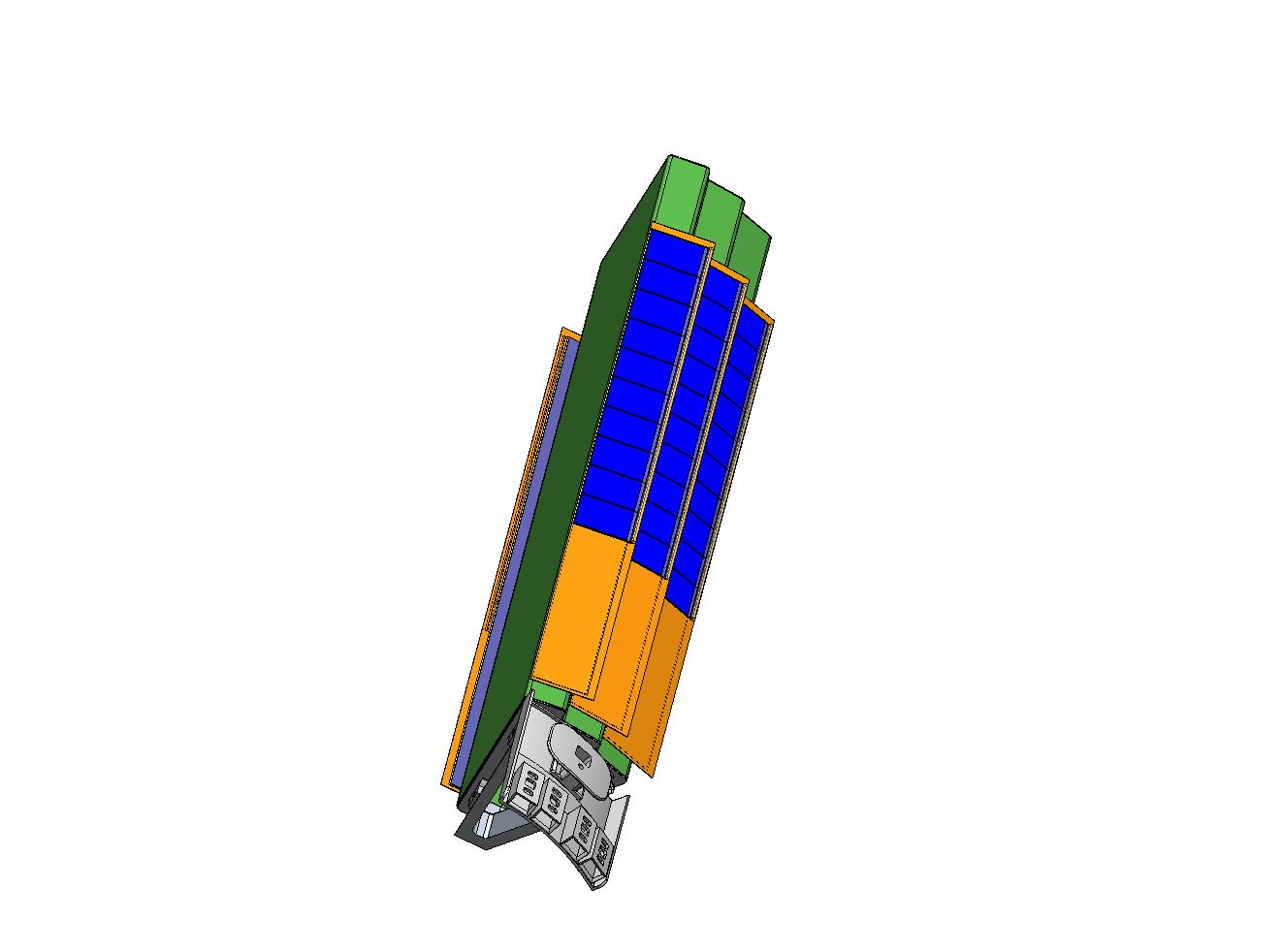 10
3
2
1
Z positive
pixel naming on the chip
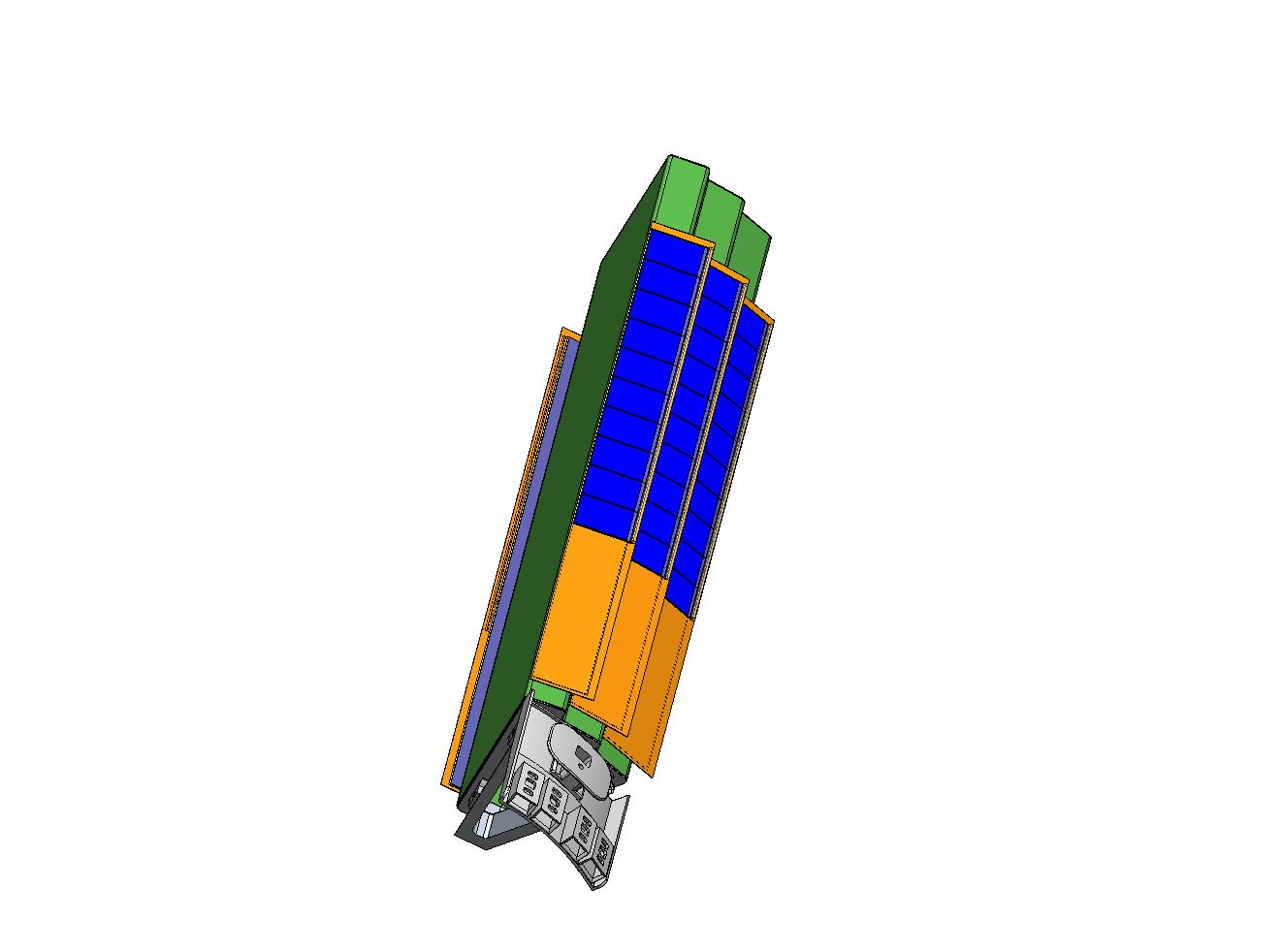 row 1-928
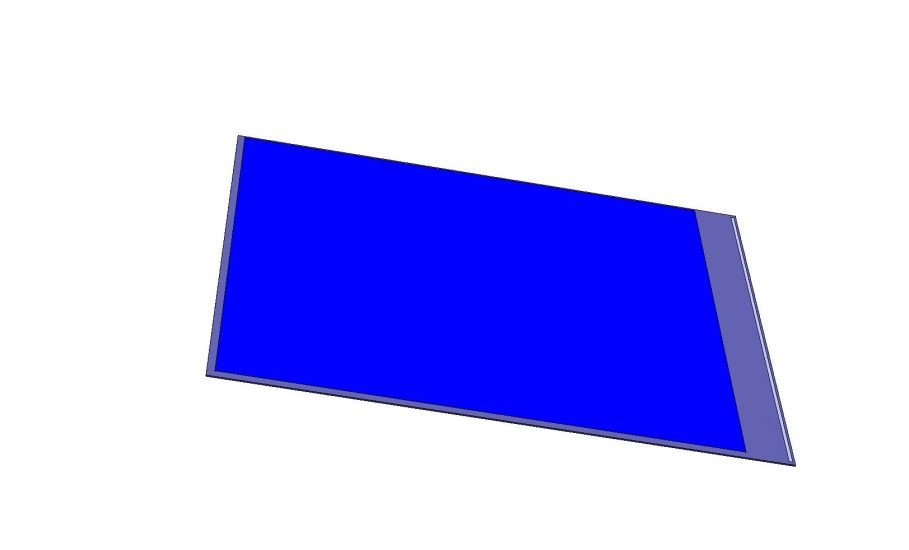 wire
Bond
edge
column 1-960
Z positive